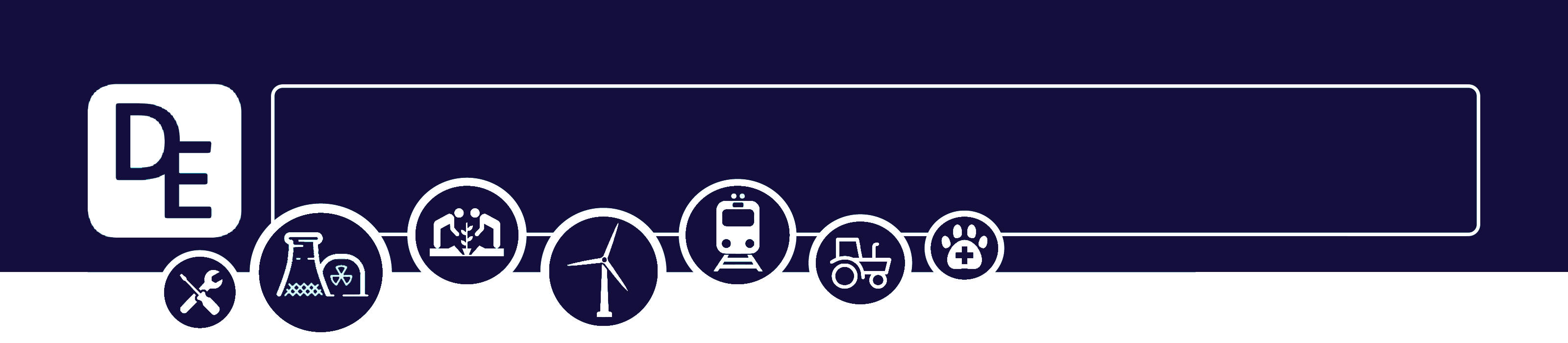 Mission Assignment: DE LIVE Lesson – Tick, tock, insects don’t stop
You’ll be told when to complete each activity.
Science Week 2024
Activity 1: Tick the insects

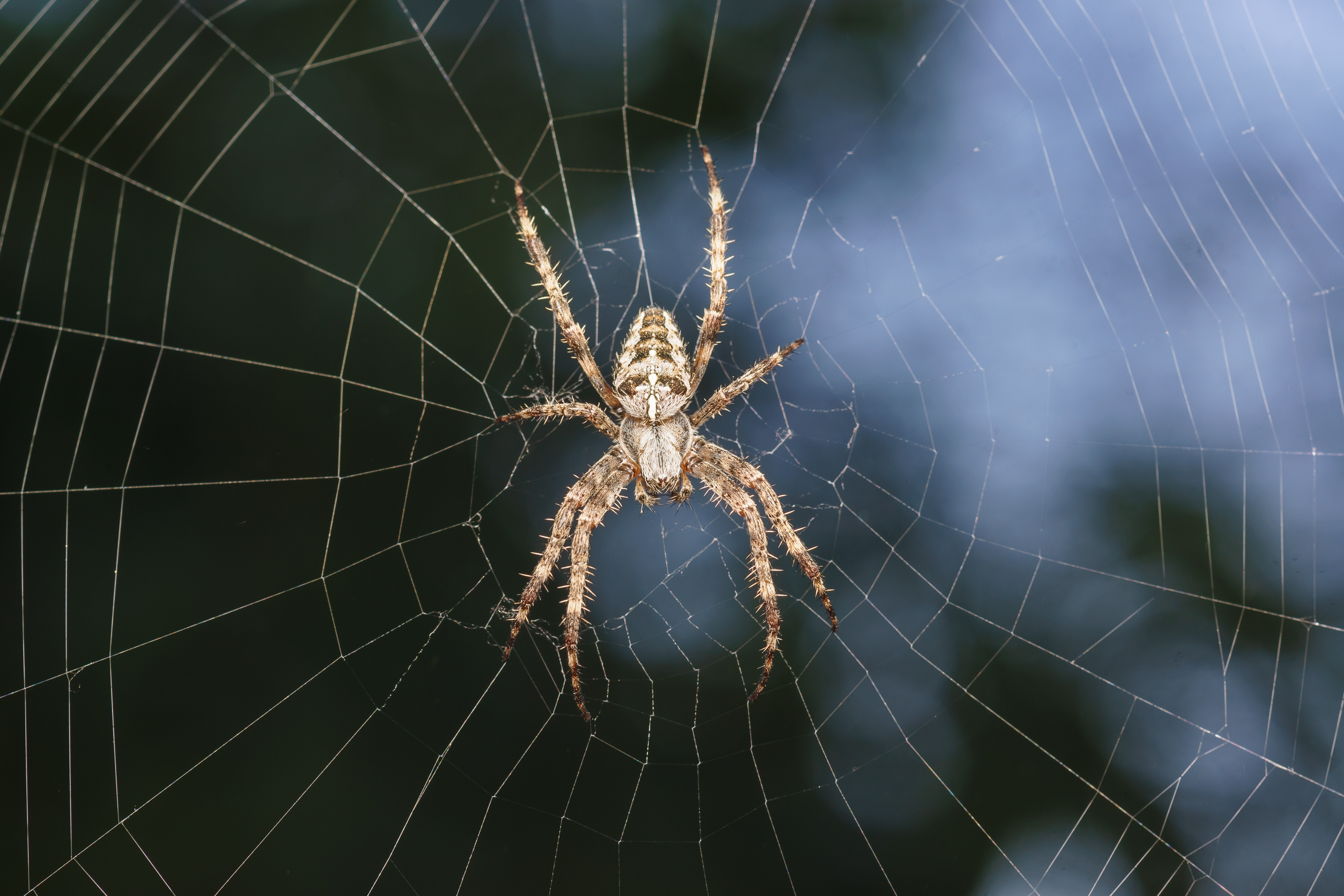 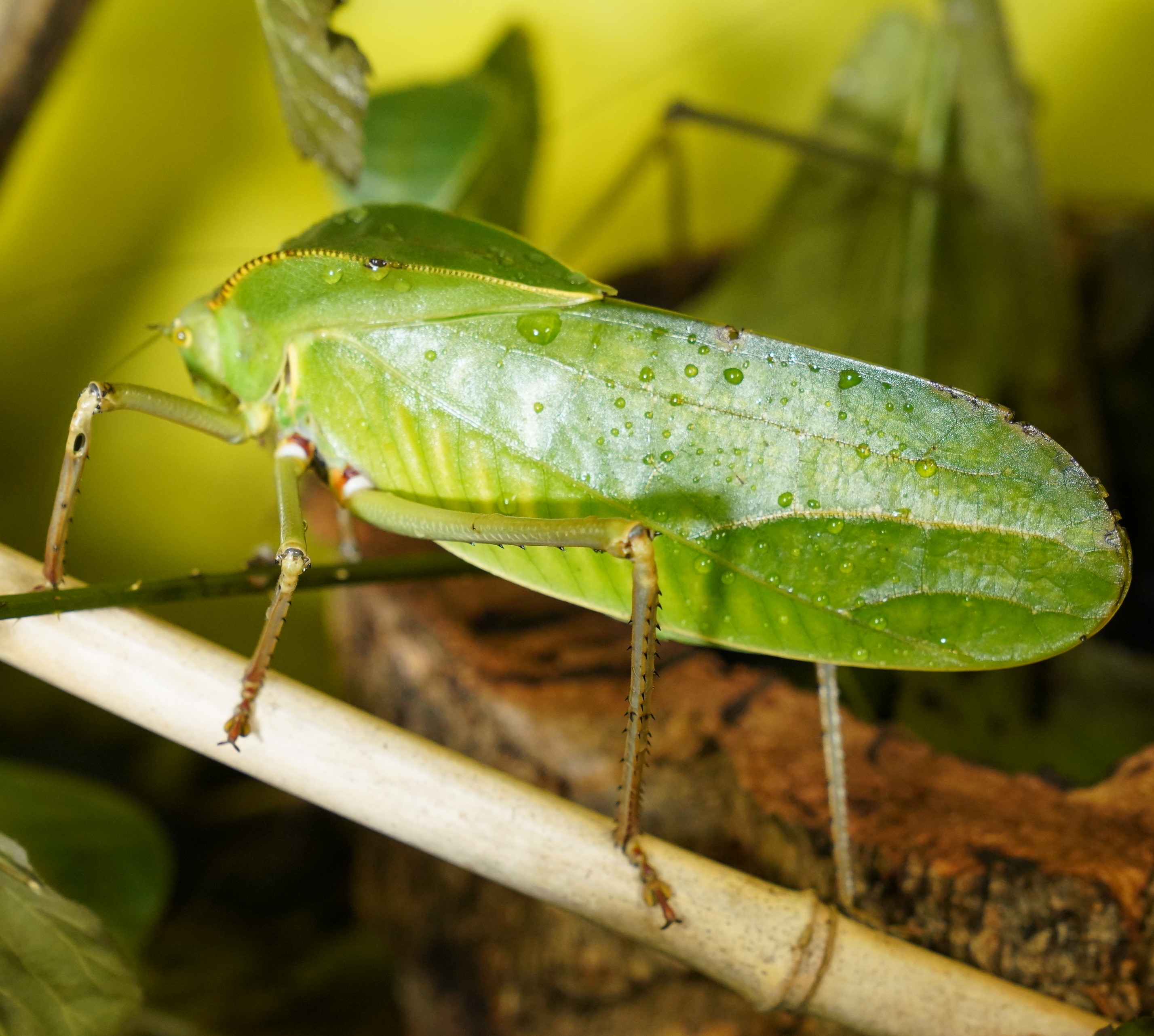 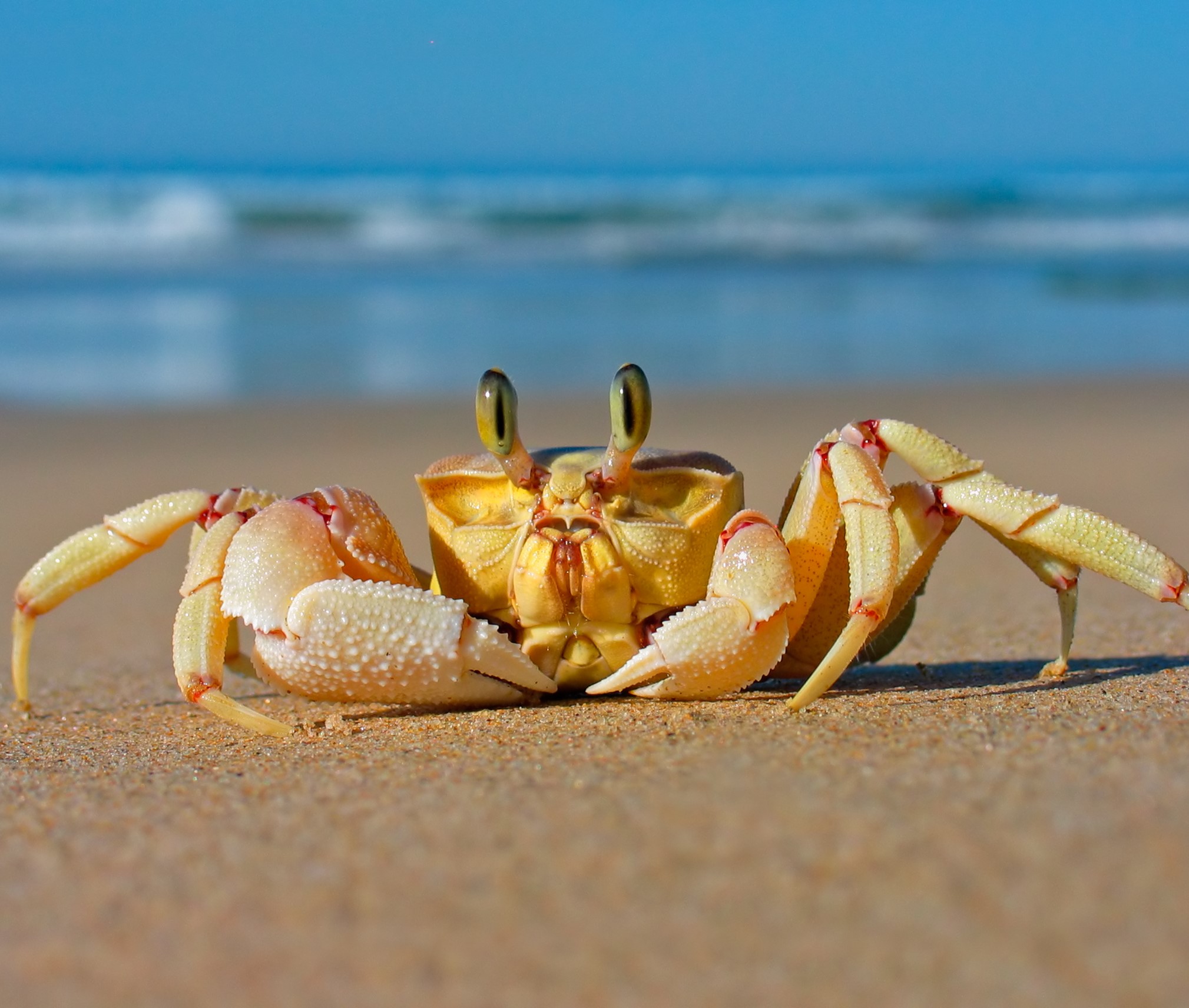 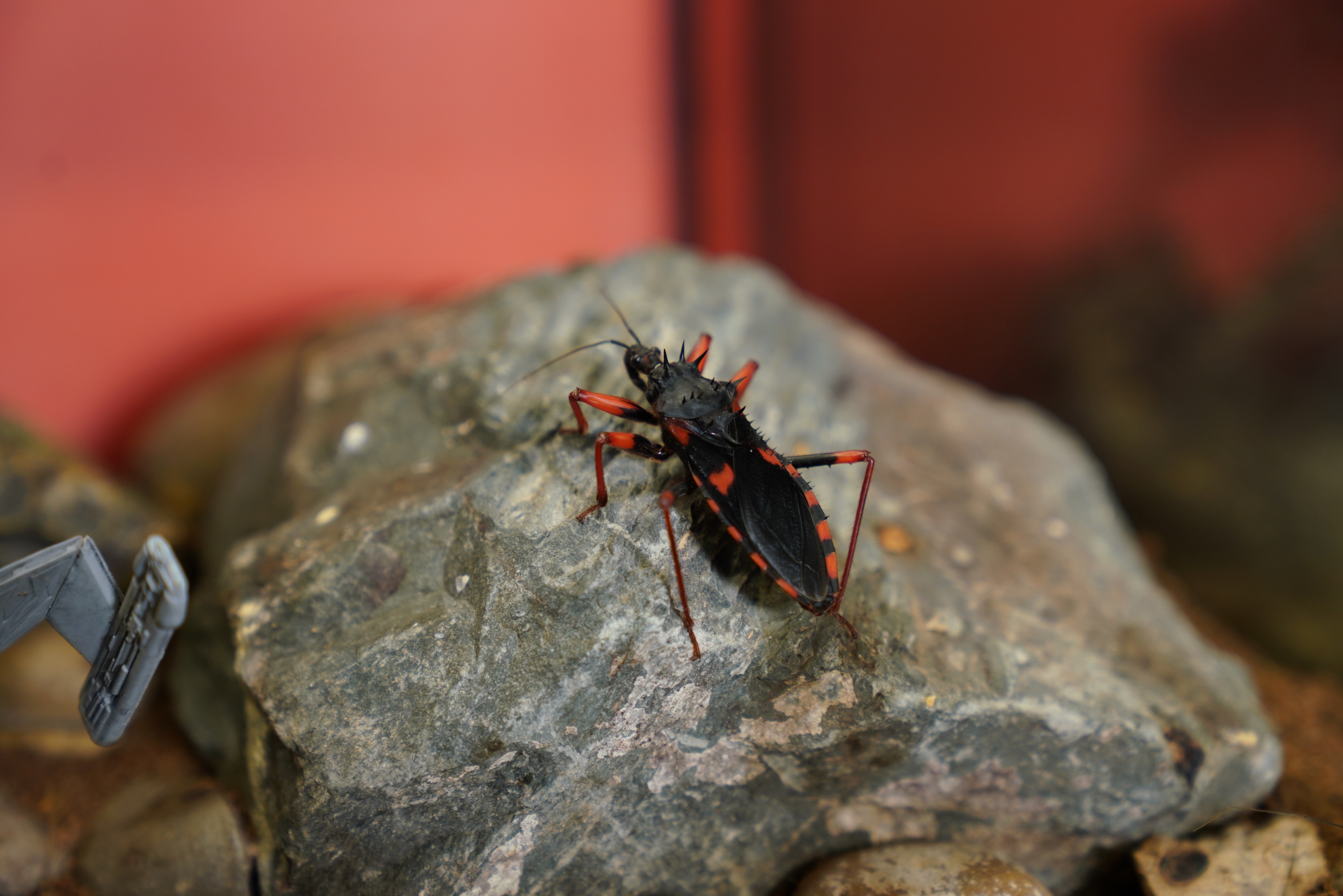 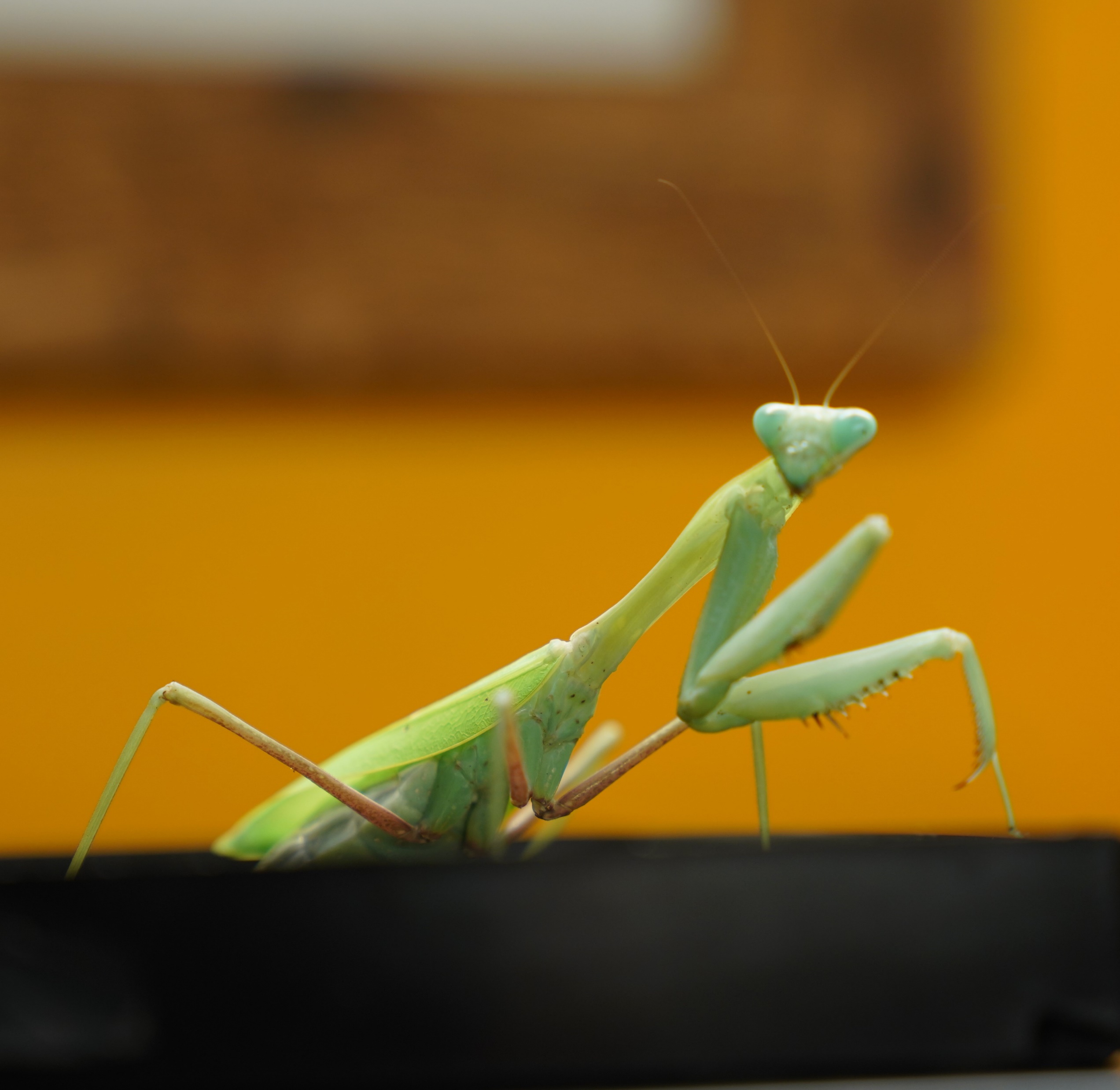 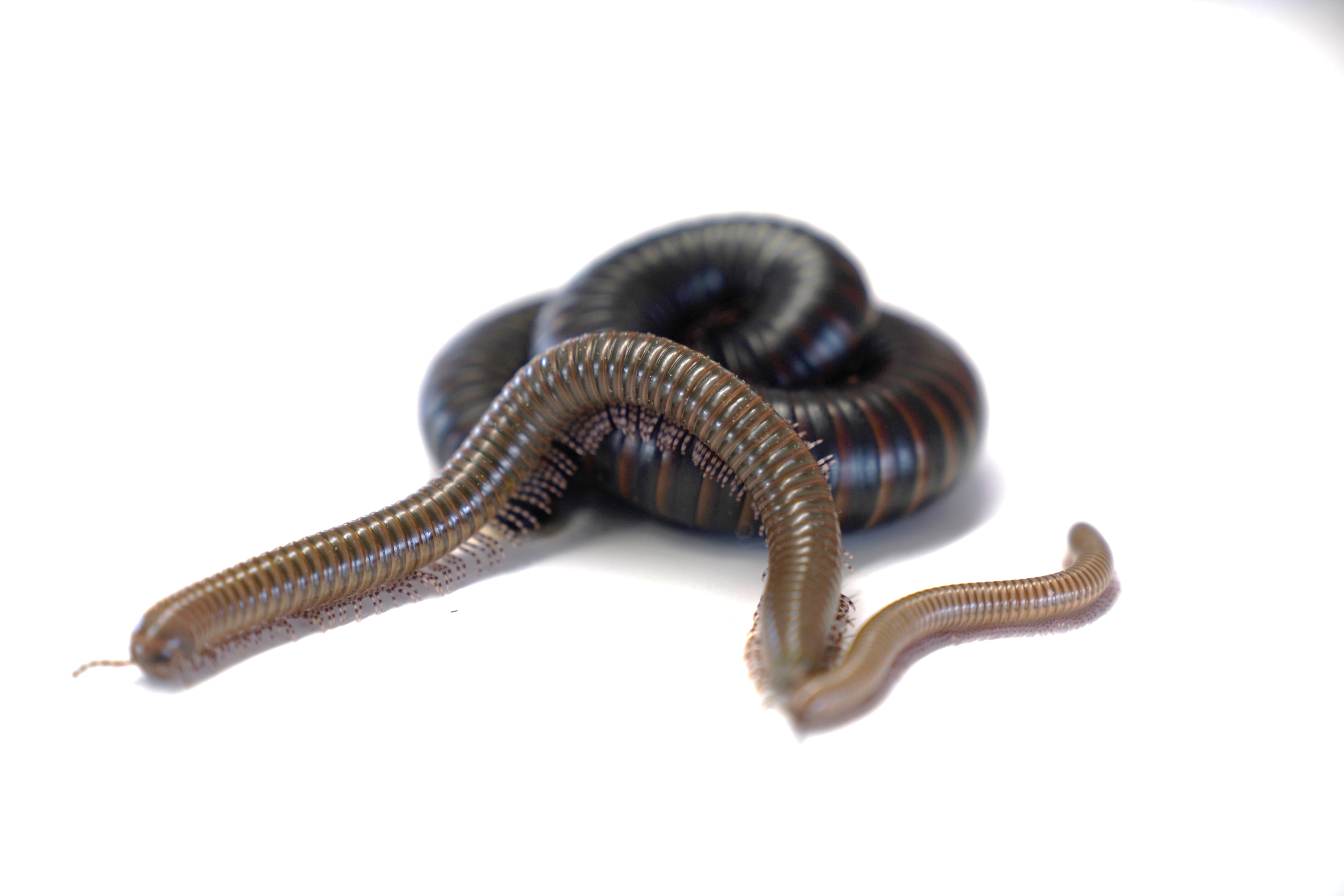 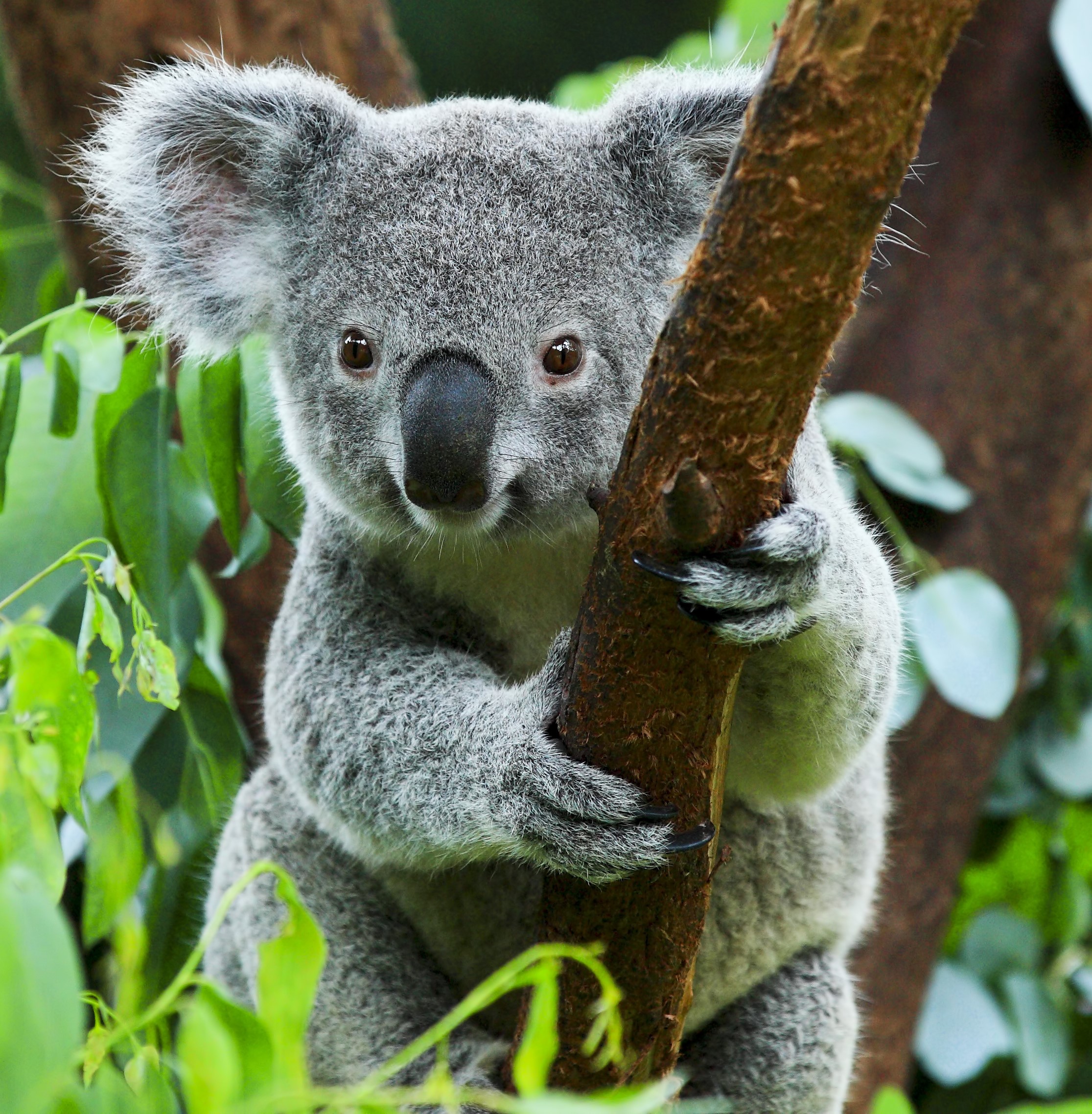 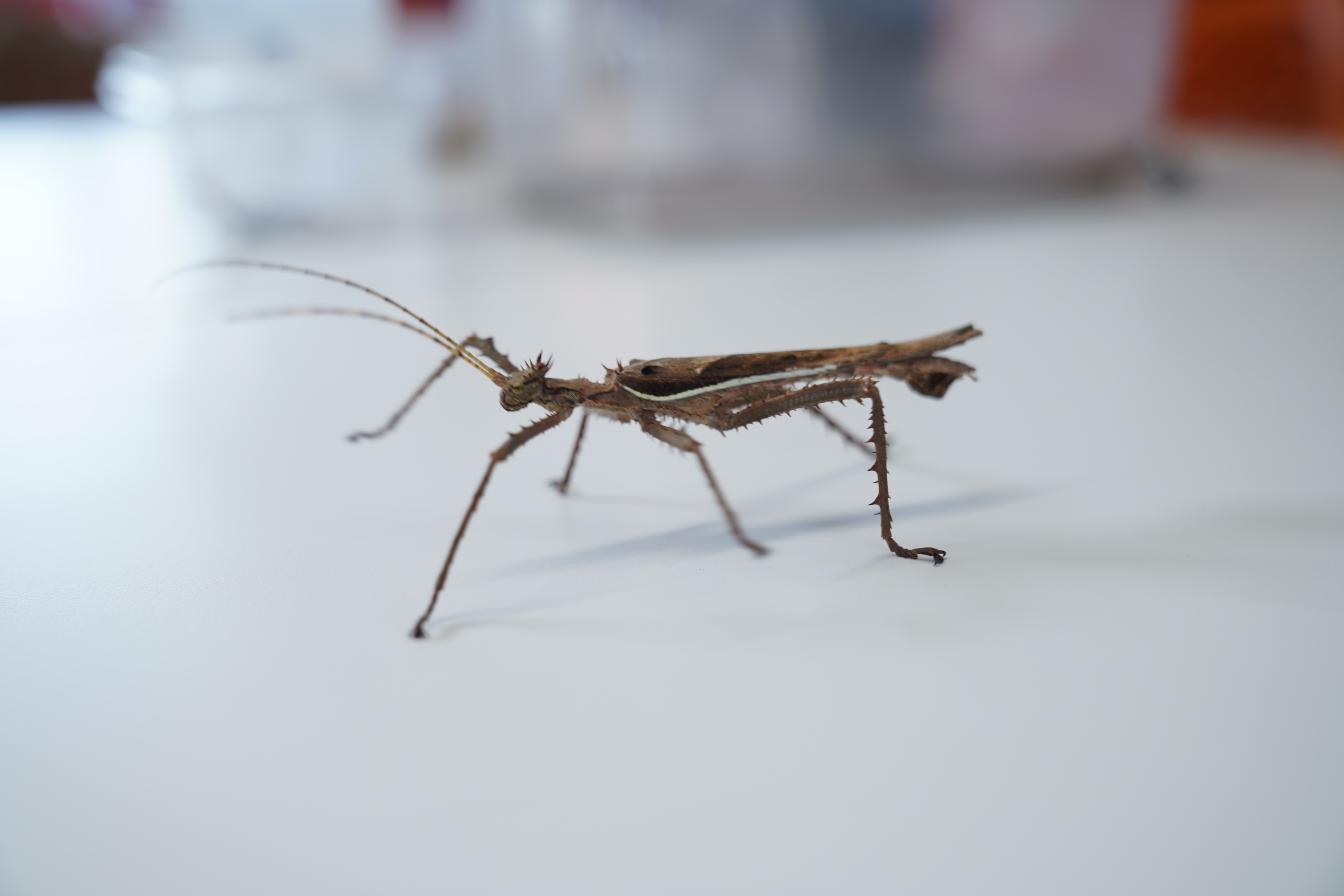 Activity 2: Label the locust
abdomen
head
eye
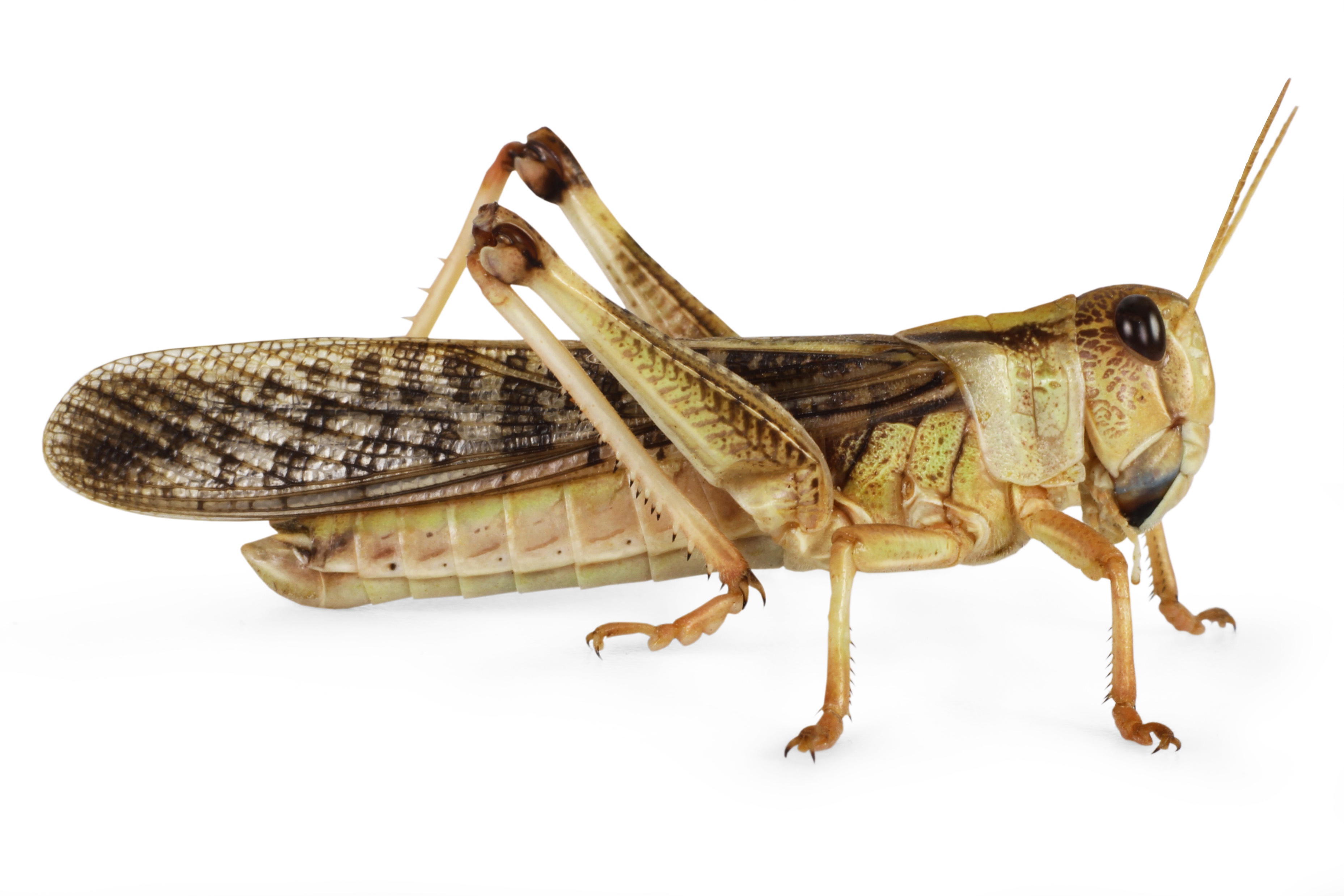 wings
antenna
legs
thorax
How many…

legs? _____             antennae? _____          body parts? _____
Developing Experts Copyright 2024 All Rights Reserved
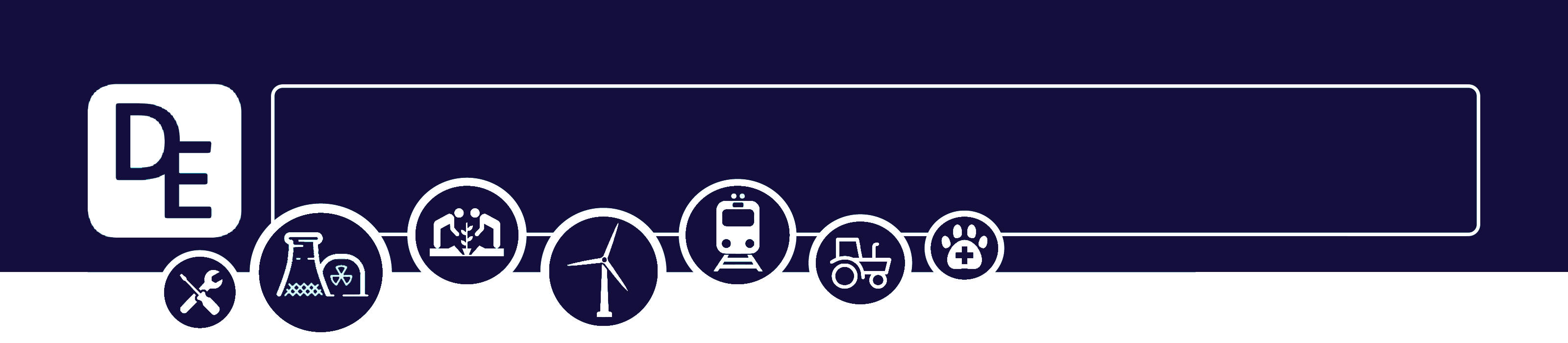 Mission Assignment: DE LIVE Lesson – Tick, tock, insects don’t stop
You’ll be told when to complete each activity.
Science Week 2024
Activity 3: Order the stages of a beetle’s life cycle
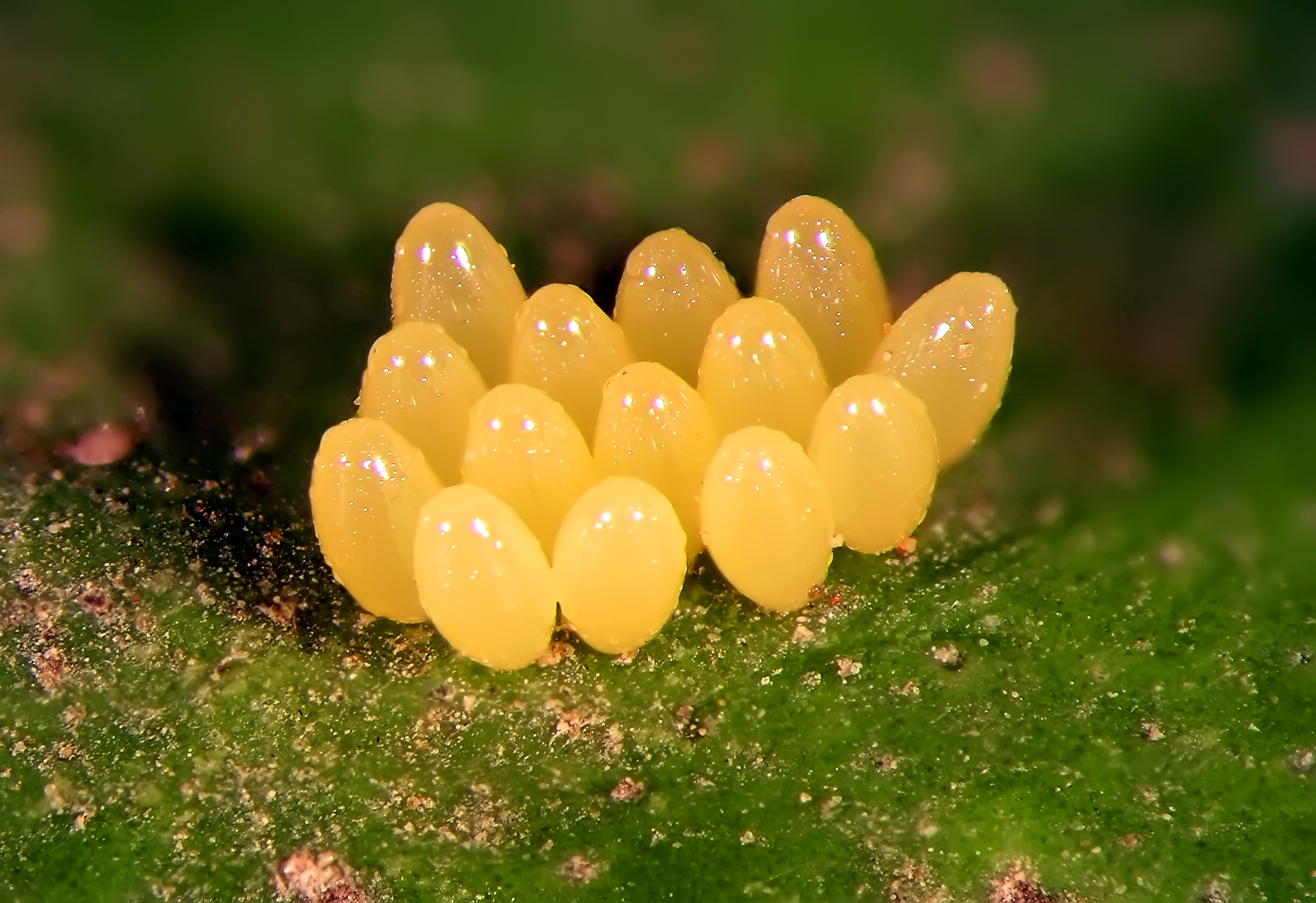 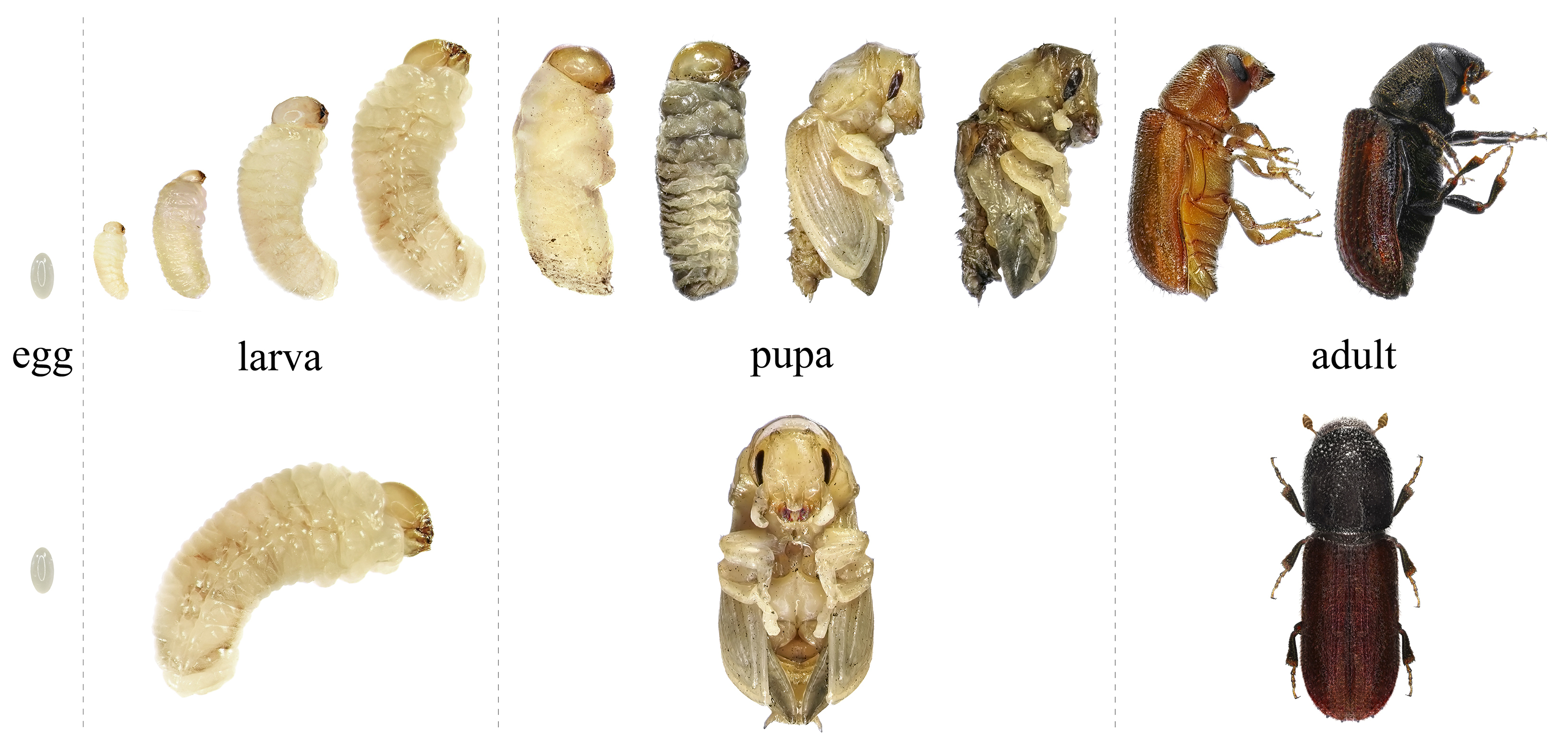 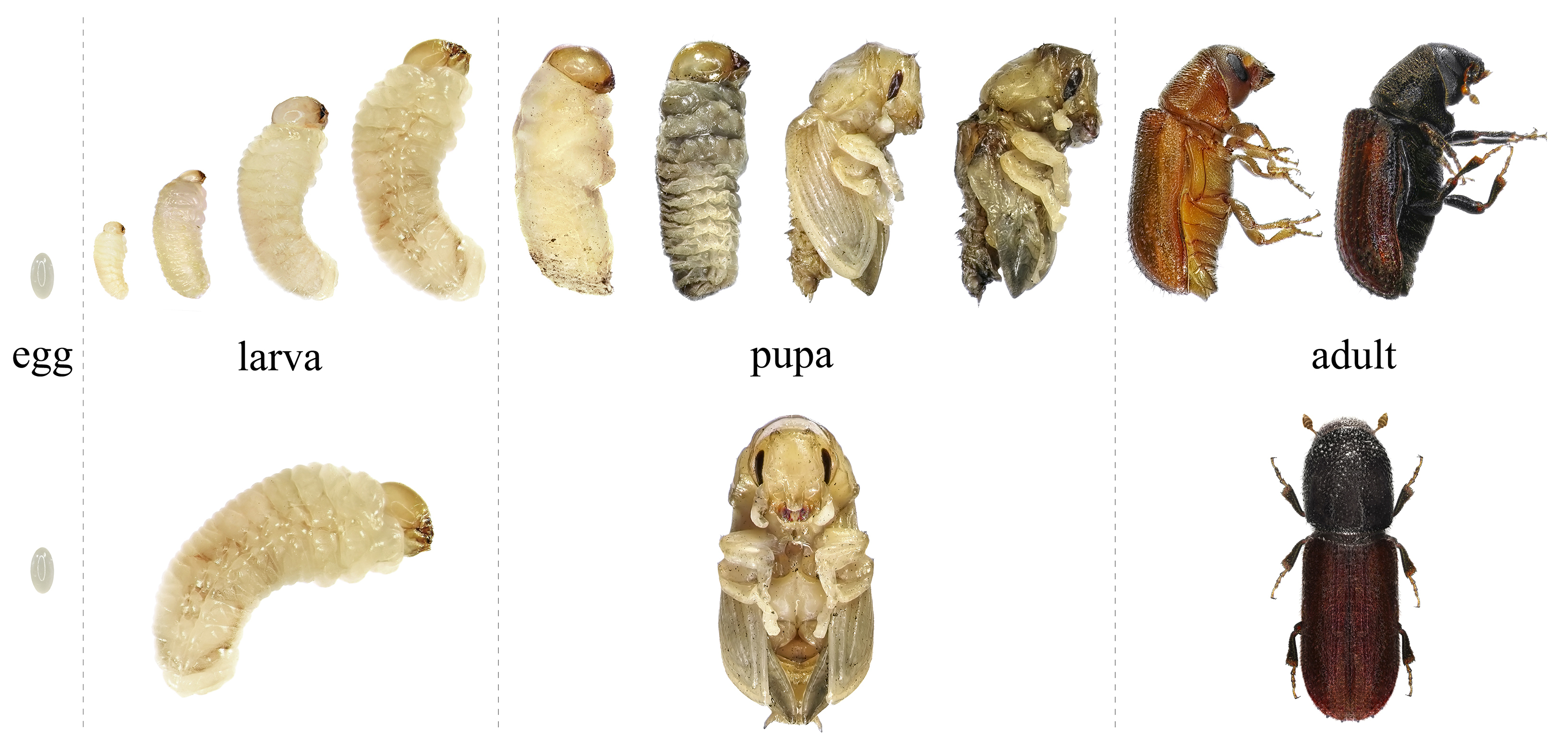 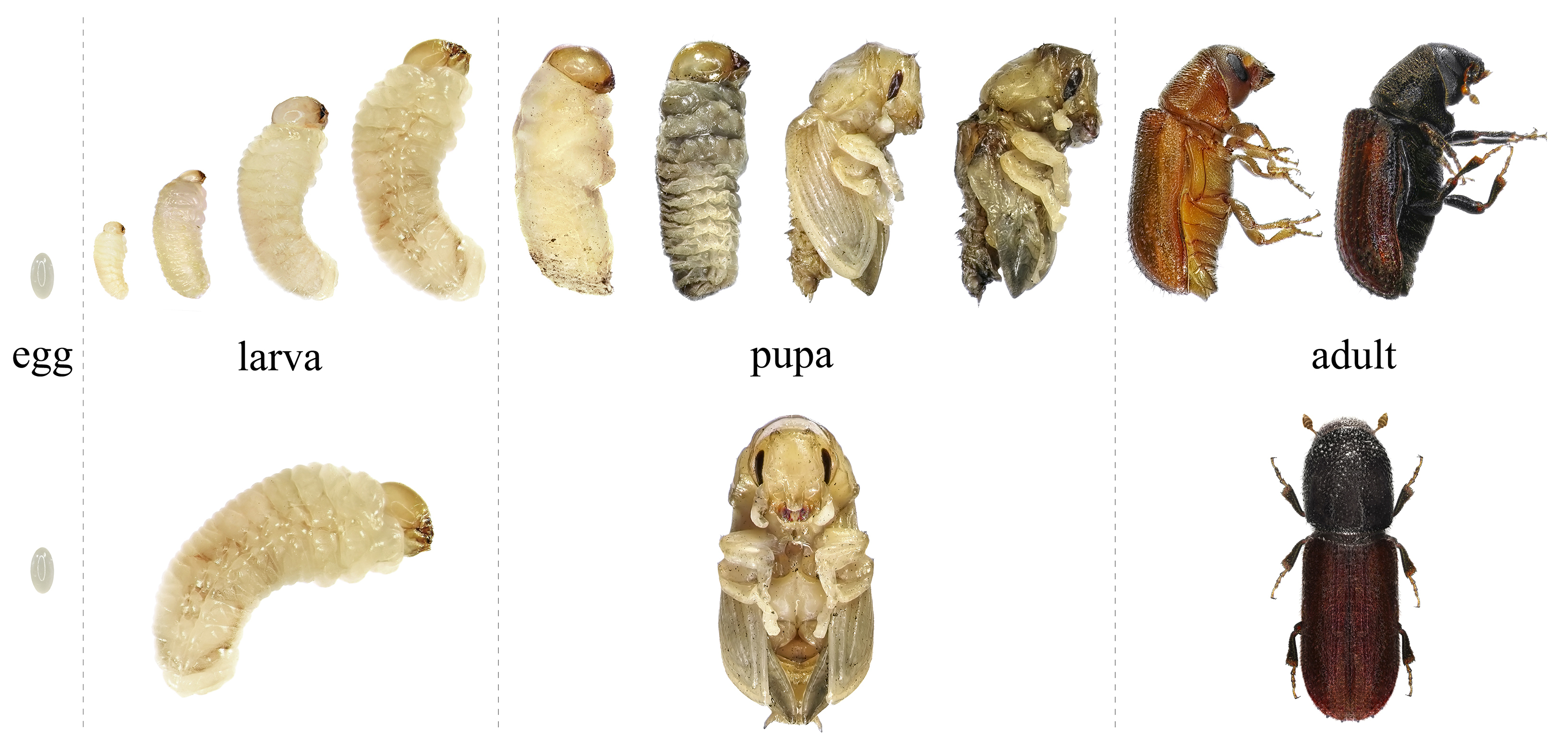 ___________
___________
___________
___________
Word bank:
pupa                    adult                      egg              larva
What is the larva stage of the flower beetle called? ____________
Activity 4: Spot the difference
What are some similarities and differences between an insect and a millipede?
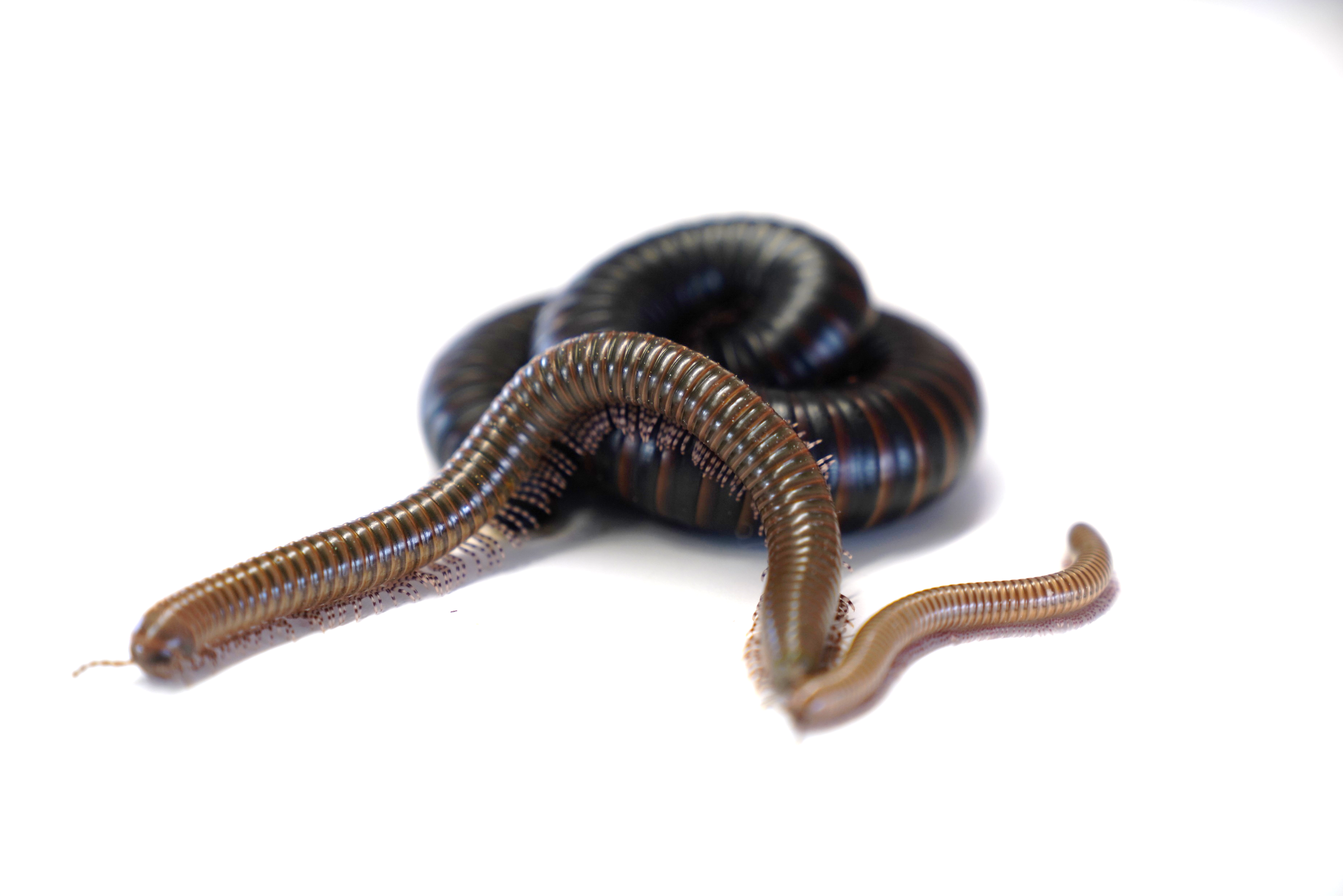 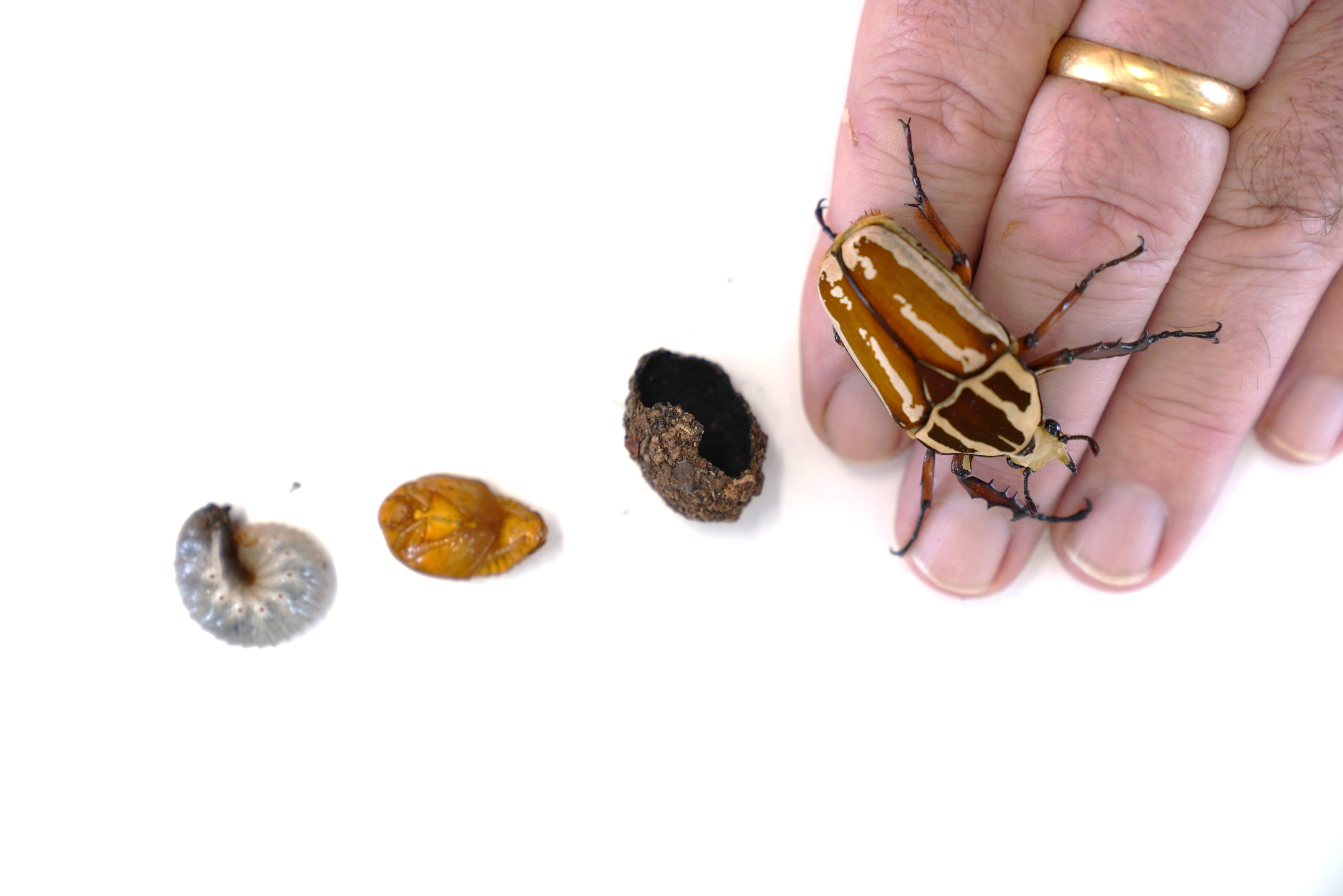 insect
millipede
Developing Experts Copyright 2024 All Rights Reserved